Water Connect 2017Integrated Maintenance & Repair Water Recycling
The IMR WR team
Steve Drake – IMR WR Delivery Manager
Andy Gibbons – Director, Claret Civil Engineering
Lee Freeman – Director, Public Sewer Services
Russell Fitzjohn – Operations Manager, Danaher and Walsh
Katy McNally – IMR WR Knowledge Manager
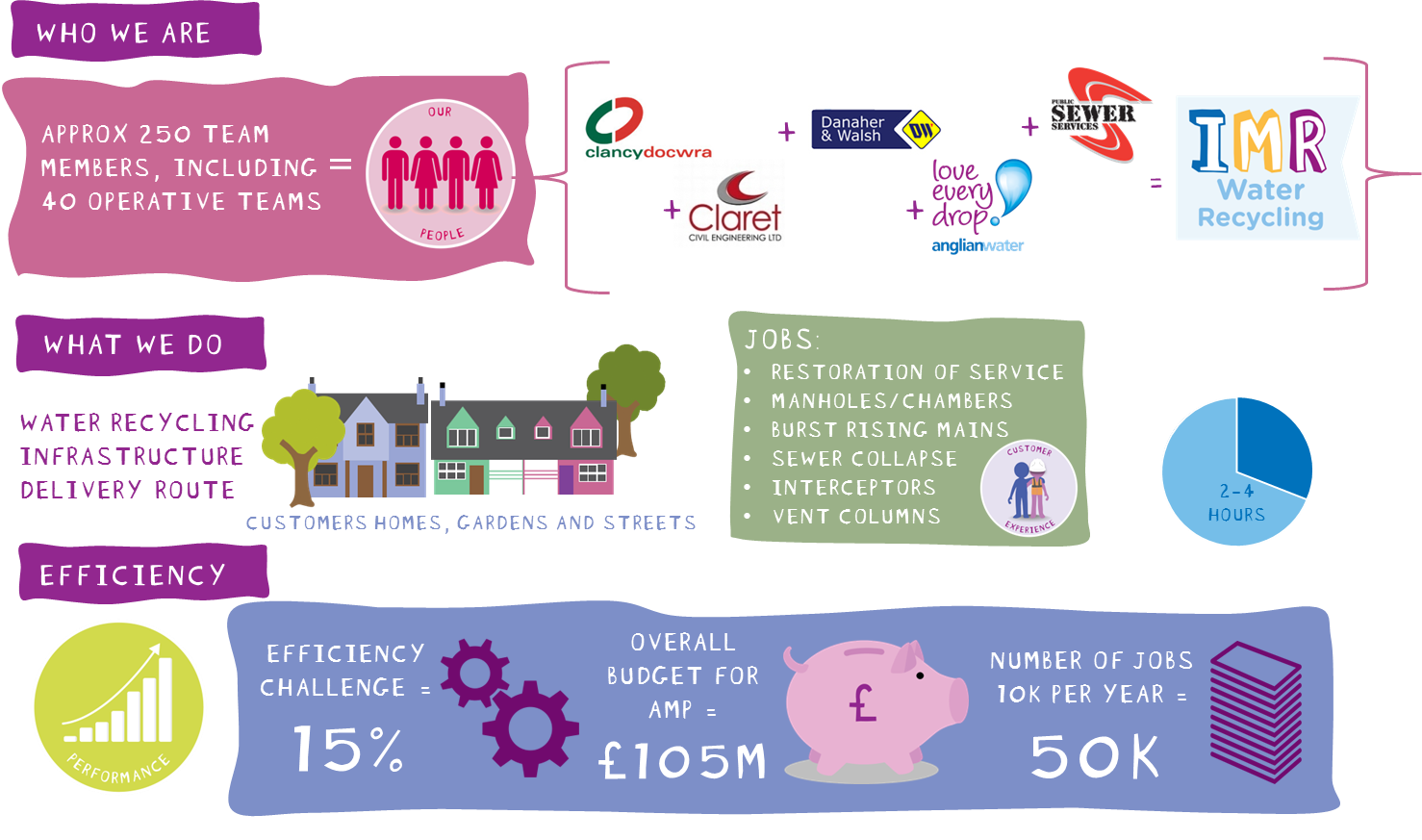 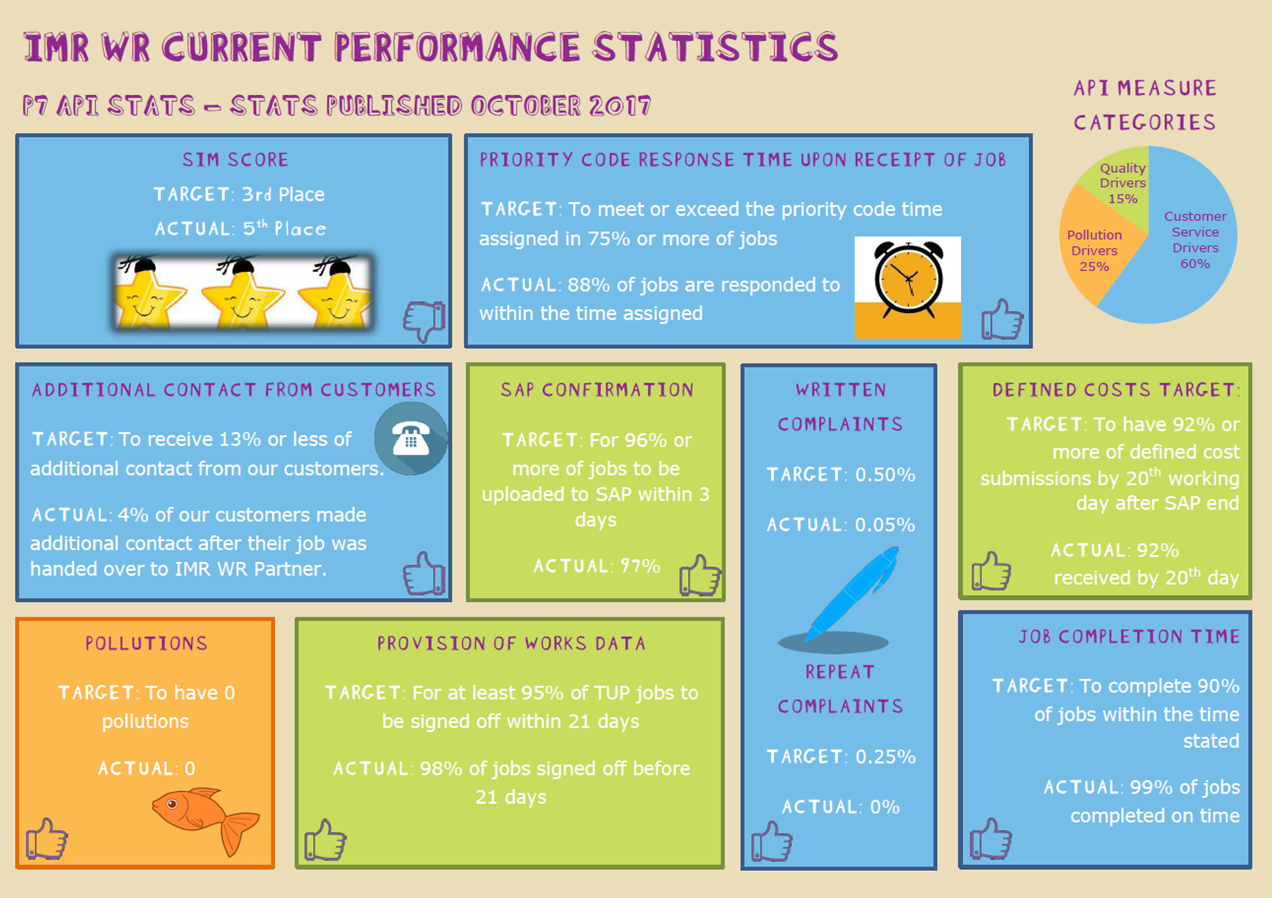 Our Aims and Objectives
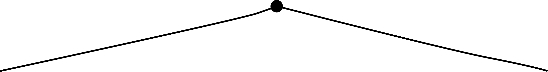 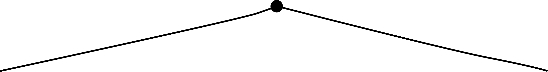 Our People
We will develop an IMR WR family culture

Core to our success will be:
To be the Alliance of choice
To nurture positive behaviours
A work life balance for our people 
Investment in our people 
Recognition & reward for our people 
Engagement with our communities & stakeholders
Diversity & Sustainability
We will adapt, to ensure that we are future proof

Core to our success will be:
Adapt to the changing nature of the work 
Fair and sustainable profits 
Prioritised and planned budgets
Identify and manage risk 
To embrace innovation & competition
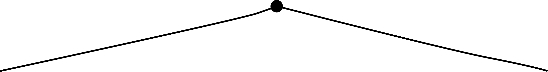 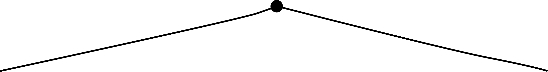 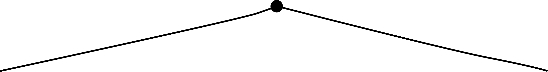 Collaboration & Integration
We will be efficient & effective through  working and learning together
 
Core to our success will be:
Cross Partner & Alliance collaboration
Shared resources & logistics 
Truly Integrated teams
Commercial Model integration 
A common IT platform
Safety, Health, Environment and Quality
Provide a safe working environment

Core to our success will be:
Provide clear leadership and governance
Continually encourage our teams to be healthier, happier and safer
Continuation of our waste reduction initiatives
Further develop common approach to safety standards
Share Health, Safety & Environmental innovation within the business
Customer Experience 
We will have a robust SIM strategy

Core to our success will be:
Management of customer needs and expectations 
Clear customer ownership 
Use of customer’s preferred communication methods
End to end job visibility
First time fix
Areas for development
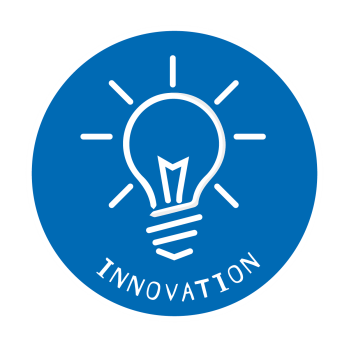 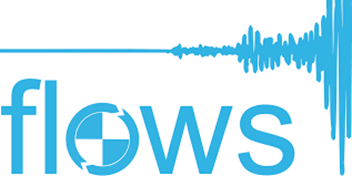 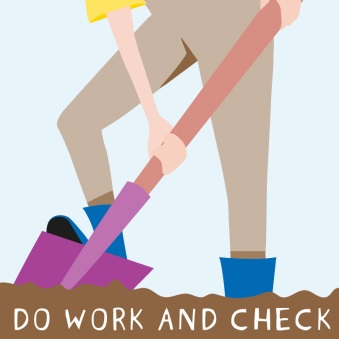 Optimised Sewer Networks
Remove stubborn material 
in sewers
Less digging & confined space entry
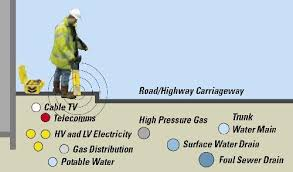 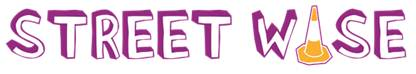 Reduce 
traffic disruption &
customer impact
Detect & mitigate against service strikes
Come and talk to us about
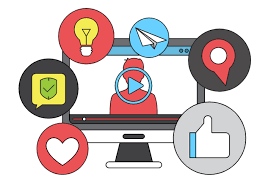 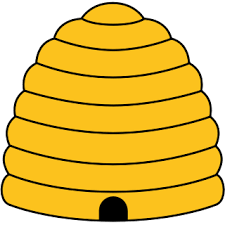 Sharing
utility information
Game-ification
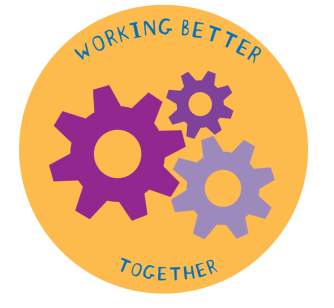 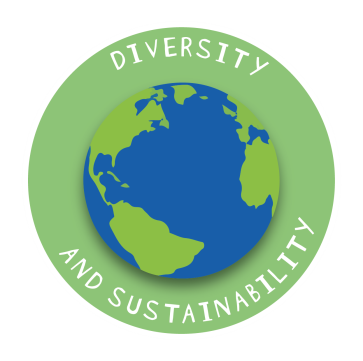 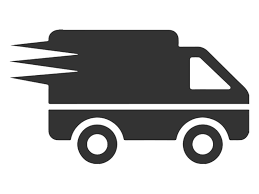 Sustainable frameworks 
& products
Amazon style
planning & delivery
Sharing resources